Растровая и векторная графика
Для обработки изображений на компьютере используются специальные программы – графические редакторы.
Графический редактор – это программа создания, редактирования и просмотра графических изображений.
Графические редакторы можно разделить на две категории: растровые и векторные.
Растровая графика
Растровое изображение, как мозаика, складывается из множества маленьких ячеек — пикселей, где каждый пиксель содержит информацию о цвете. Определить растровое изображение можно увеличив его масштаб: на определённом этапе станет заметно множество маленьких квадратов — это и есть пиксели.
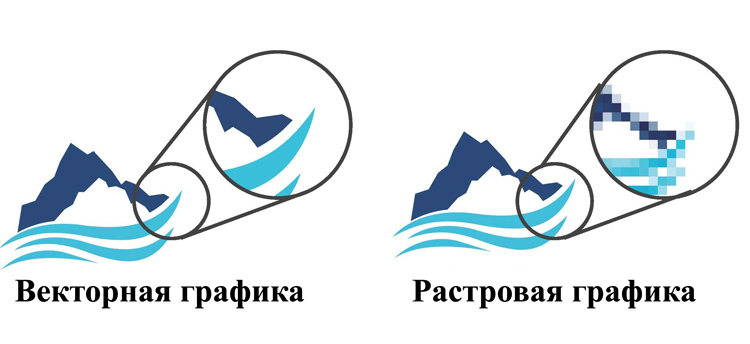 Наиболее распространённые растровые форматы: JPEG, PNG.
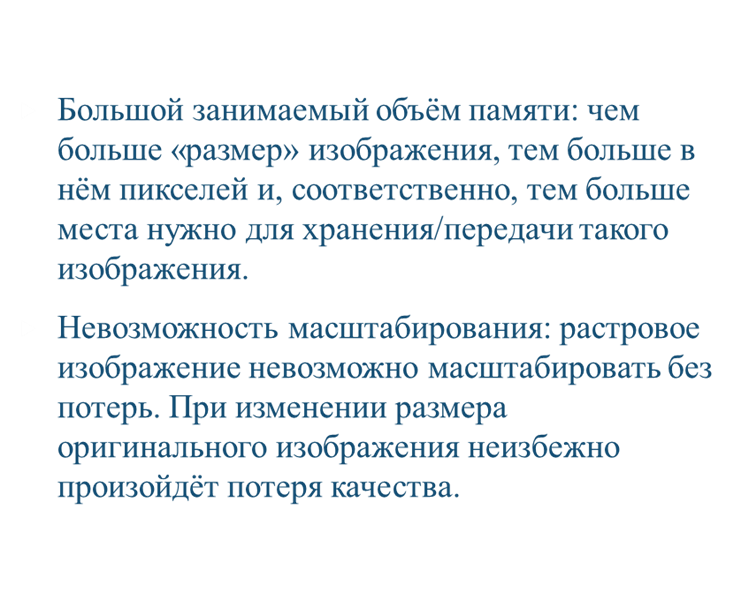 Возможность создать изображение любой сложности — с огромным количеством деталей и широкой цветовой гаммой;
Растровые изображения наиболее распространённые;
Работать с растровой графикой проще, так как механизмы её создания и редактирования более привычны и распространен;
Обеспечение высокую точность передачи цветов и полутонов;
Высокая скорость обработки сложных изображений, если не нужно масштабирование
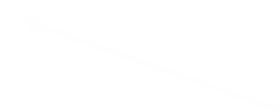 Преимущества и недостатки растровой графики
Применение растровой графики
Растровая графика удобна для создания качественных фотореалистичных изображений, цифровых рисунков и фотографий. Самый популярный редактор растровой графики — Adobe Photoshop.
Растровая
Векторная
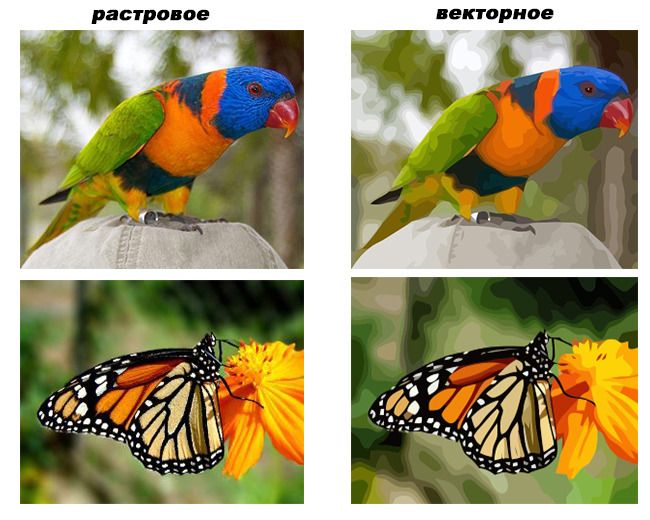 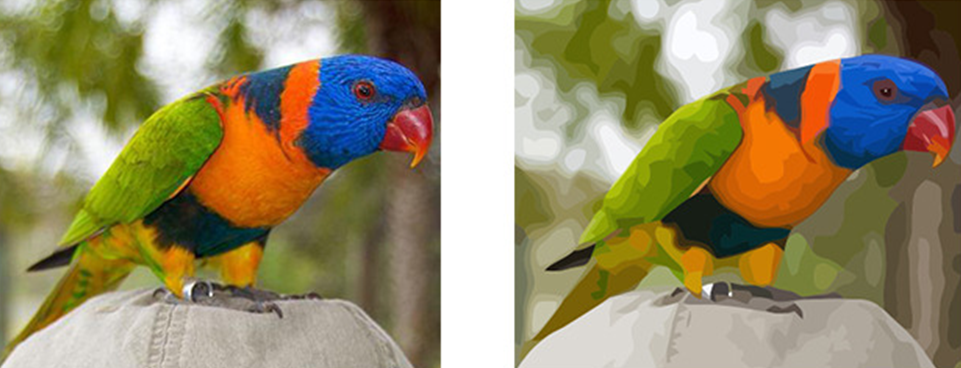 Векторная графика
В отличие от растровых, векторные изображения состоят уже не из пикселей, а из множества опорных точек и соединяющих их кривых. Векторное изображение описывается математическими формулами и, соответственно, не требует наличия информации о каждом пикселе. Сколько ни увеличивай масштаб векторного изображения, вы никогда не увидите пикселей.
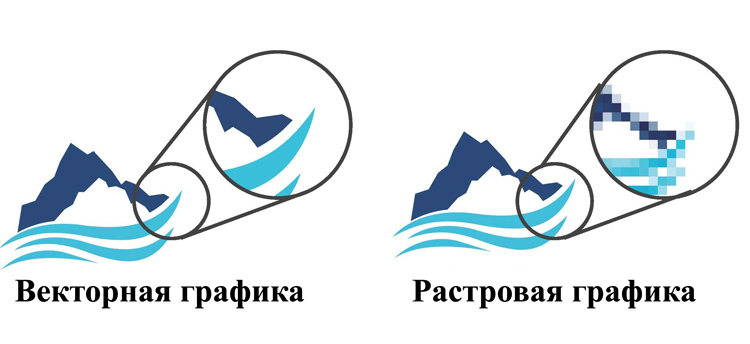 Самые популярные векторные форматы: SVG, AI.
Чтобы отобразить векторное изображение требуется произвести ряд вычислений, соответственно, сложные изображения могут требовать повышенных вычислительных мощностей.
Не каждая графическая сцена может быть представлена в векторном виде: для сложного изображения с широкой цветовой гаммой может потребоваться огромное количество точек и кривых.
Процесс создания и редактирования векторной графики отличается от привычной многим модели — для работы с вектором потребуются дополнительные знания.
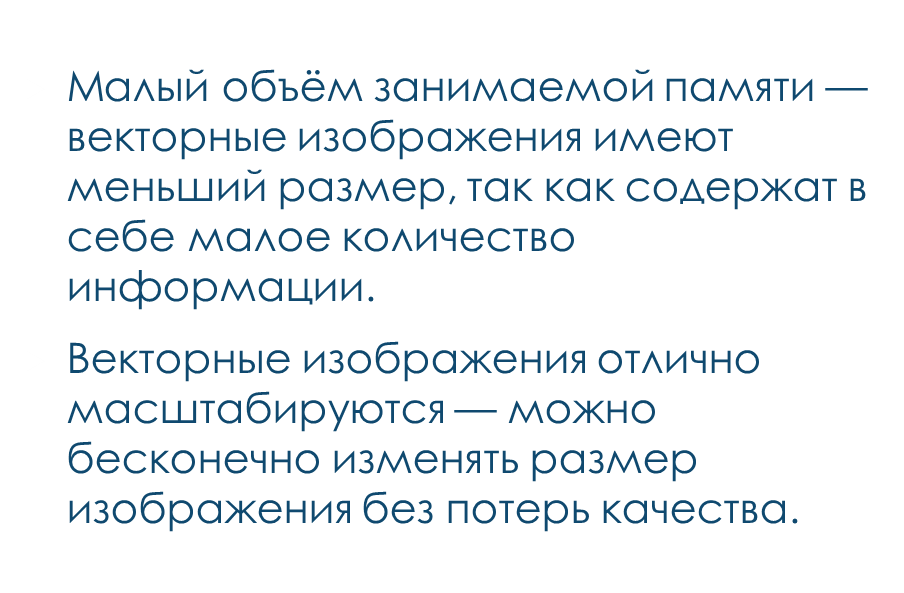 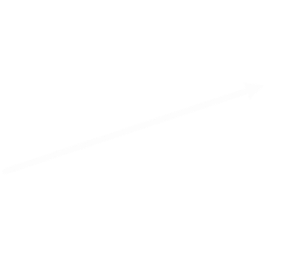 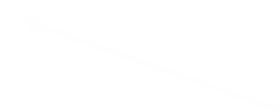 Преимущества и недостатки векторной графики
Применение векторной графики
Векторная графика используется для иллюстраций, иконок, логотипов и технических чертежей, но сложна для воспроизведения фотореалистичных изображений. Самый популярный редактор векторной графики — Adobe Illustrator.
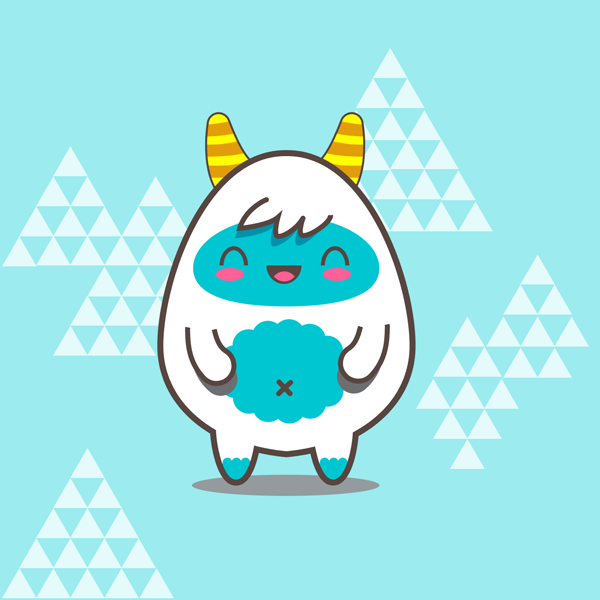 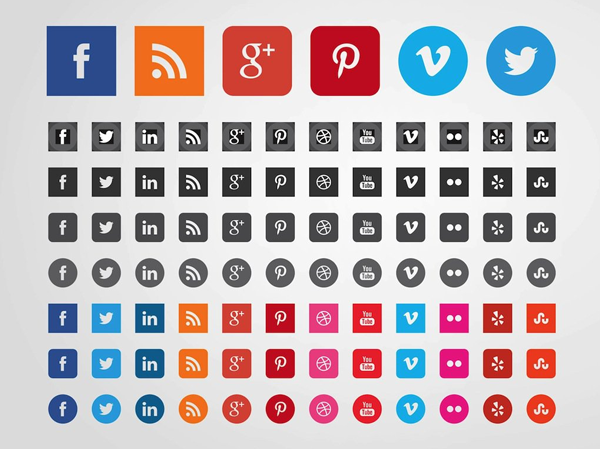